Figure 4. (A) Illustration of pairwise classification accuracies for numbers (chance performance is corresponding to ...
Cereb Cortex, Volume 25, Issue 5, May 2015, Pages 1319–1329, https://doi.org/10.1093/cercor/bht323
The content of this slide may be subject to copyright: please see the slide notes for details.
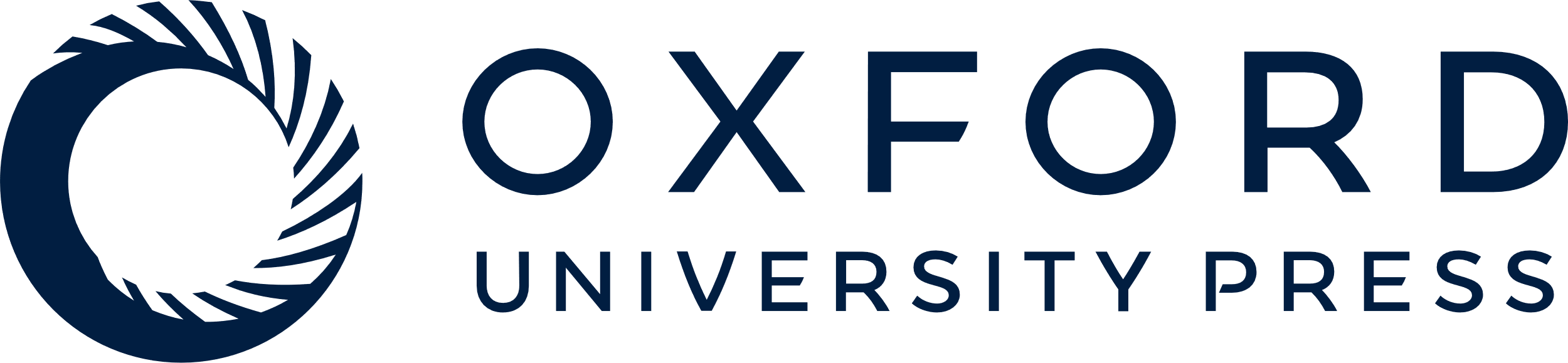 [Speaker Notes: Figure 4. (A) Illustration of pairwise classification accuracies for numbers (chance performance is corresponding to 50%) as a function of numerical distance, suggesting a stronger dependence of classification on numerical distance in area feLIP than feVIP. Means across 14 subjects ± SEM are displayed. Numbers either differed in 1 step (1: 8 vs. 13, 13 vs. 21, 21 vs. 34), 2 steps (2: 8 vs. 21, 13 vs. 34), or 3 steps (3: 8 vs. 34). An ANOVA on parameter estimates from a multiple regression revealed a significant difference between regions for the estimates of the distance effect (ratio between numbers). (B) Response profiles of individual voxels averaged as a function of numerical distance from the preferred number. Means across 14 subjects ± SEM are plotted. Note that the pronounced difference between preferred and nonpreferred numbers in the plots can be explained by a selection bias (averages were calculated as a function of preferred number), but this is not the case for differences between different nonpreferred numbers. An on average slightly higher response to the second than the third preferred number is visible mostly in LIP and the right hemisphere. An ANOVA on the data for second and third preferred numbers revealed a significant interaction of region and distance level, as well as a trend for an interaction of hemisphere and distance level.


Unless provided in the caption above, the following copyright applies to the content of this slide: © The Author 2013. Published by Oxford University Press. All rights reserved. For Permissions, please e-mail: journals.permissions@oup.com]